Genel Farmakoloji
Ebru Arıoğlu İnan, PhD
İlk Geçiş Etkisi
Bazı ilaçlar sistemik kan dolaşımına geçmeden önce karaciğerde metabolizasyona uğrar ve etkin konsantrasyonda azalma meydana gelir
İlk geçiş etkisine uğrayan ilaçlar;
Lipofilik ilaçlar
Oral ve parenteral dozları farklı
Sistemik biyoyaralanımları düşük
ENTEROHEPATİK SİKLUS
İlaçların karaciğerde konjugatları oluştuktan sonra ince barsağa gelmesi, buradaki bakteriler tarafından konjugatın tekrar serbest ilaç haline getirilmesi,  bu şekilde tekrar karaciğere gelmesi, böylece ilacın ince barsak ile karaciğer arasında azalan konsantrasyonlarda sürekli gidip gelmesidir. İlacın etkisinin uzamasına neden olur.
Kloramfenikol, 
klorpromazin, 
dijitoksin, 
Steroidler

enterohepatik siklusa girer
İLAÇLARIN DAĞILIMI
İlaçların dağıldığı fizyolojik kompartmanlar

Plazma
	Albümin (Dikumarol, varfarin, uzun etkili sülfonamidler, tolbutamid, furosemid, dijitoksin, diazepam, fenitoin)
	
	 α1-asid glukoprotein, beta globulin (inflamatuvar hastalıklarda artarlar)
	
İnterstisyel (hücrelerarası) sıvı 

İntraselüler (hücreiçi) sıvı
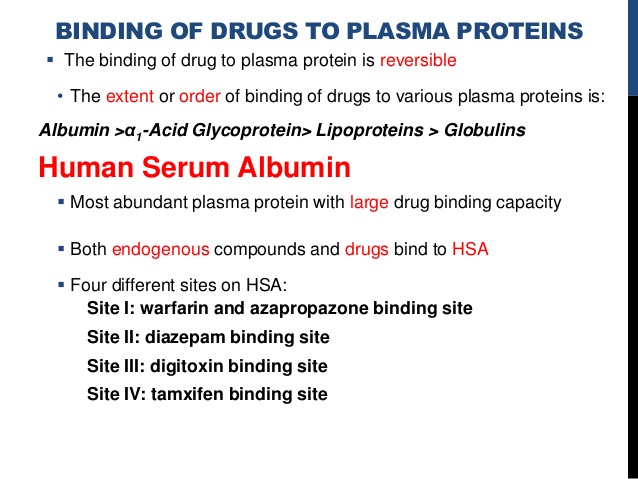 İlaçların bağlanma oranı;
Protein konsantrasyonuna
İlaç konsantrasyonuna
Protein molekülleri üzerinde ilaç bağlayan yerlerin sayısına
Bu yerlerin ilaca karşı afinitesine
bağlıdır.
Aspirin
Dizopiramid
Kinidin
Prednizolon
Valproik asit
Sulfonamidler
Bağlanma yerleri terapötik dozda büyük ölçüde dolar, doz artarsa serbest ilaç artar
Fazla lipofilik ilaçlar plazma proteinlerine yüksek oranda bağlanır
Dikumarol, 
varfarin, 
fenitoin, 
furosemid, 
dijitoksin, 
imipramin, 
salisilik asit
Dağılım hızı;
Difüzyon hızı
Doku perfüzyon hızı
İlacın doku komponentlerine karşı afinitesi
Plazma proteinlerine bağlanma
Karaciğer hastalığı (siroz), böbrek yetmezliği, ağır beslenme bozuklukları hipoalbuninemiye yol açar
Kan beyin bariyeri
Endotel hücreleri arası tight junction
Endotelin altındaki bazal membran deliksiz
Kapillerler astrosit hücrelerinden oluşan glia tabakası ile sarılmış
Endotelin lumene bakan membranında p-glikoprotein ve benzeri efflux proteinler
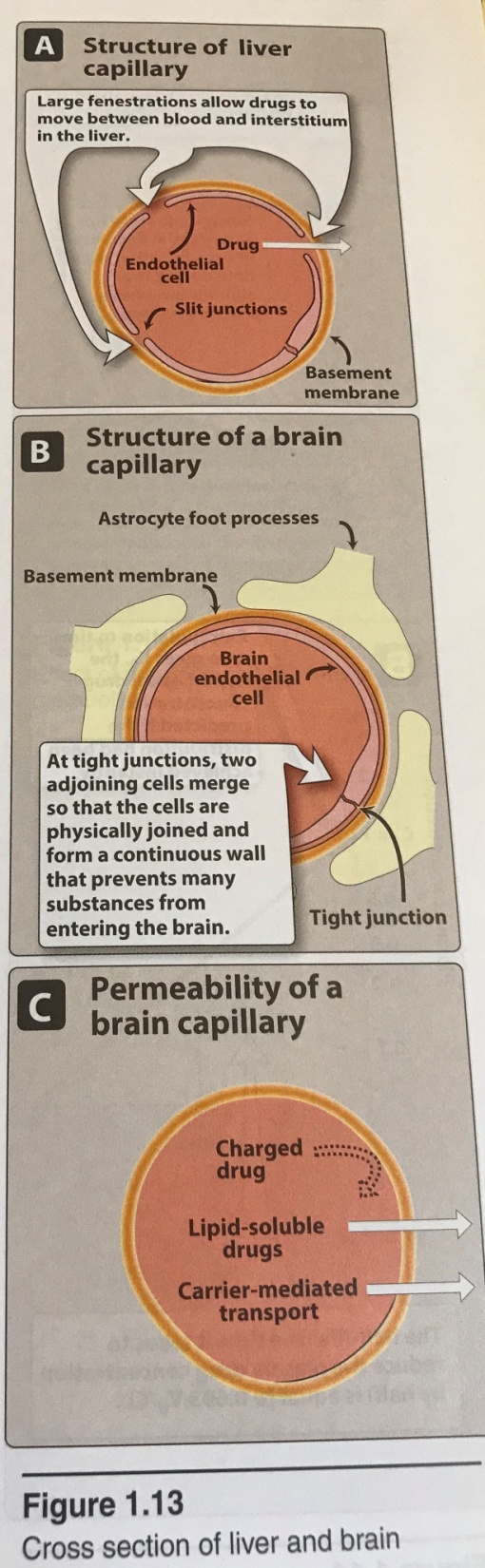 Lippincott Illustrated Reviews, Pharmacology, 6th edition
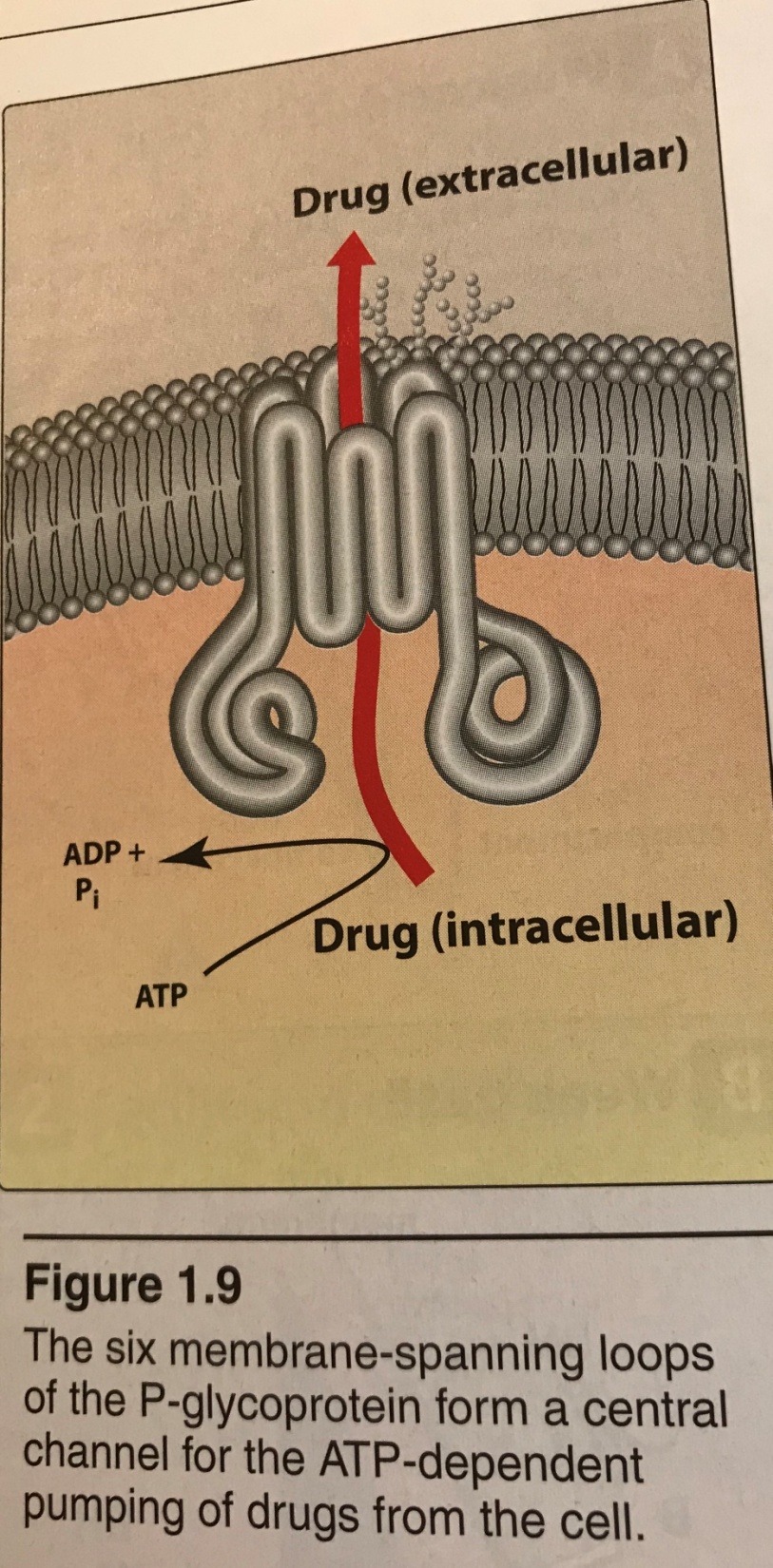 Lippincott Illustrated Reviews, Pharmacology, 6th edition
Kan beyin bariyerini gevşeten durumlar:

   Radyasyon, infeksiyon, hipertonik solusyon injeksiyonu, yüksek dozda alkol, sitotoksik kanser ilaçları
Kan beyin bariyeri, beynin hangi kısmında yok?

Area postrema (CTZ), eminentia media, subfornikal organ, nörohipofiz, supraoptik krista, epifiz

Neden?
SEKESTRASYON
Tiopental
İyod
Tetrasiklinler
REDİSTRİBÜSYON
Beyin
tiyopental
Yağ dokusu
İYON TUZAĞI
İlaçların daha polar halde bulundukları vücut kompartmanlarında toplanma eğilimidir.
Anne sütüne geçen;
İyodürler, tiroid bozukluğu
Lityum, floopy baby sendromu
Tetrasiklin, dişlerde diskolorasyon
Kloramfenikol, kemik iliği depresyonu
Antineoplastikler, kemik iliği depresyonu
PLASENTADAN İLAÇ GEÇİŞİ
Pasif difüzyon
Plasenta sinusları içindeki vilusları örten trofoblast tabakası
Viluslar içinde bulunan fetusun umbilikal arterinden umbilikal venine geçen fetus kanının geçtiği kapiler endotel tabakası
SANAL DAĞILIM HACMİ
Vd=vücuttaki ilaç miktarı/C
DAĞILIMIN KİNETİĞİ
Tek kompartmanlı model
İki kompartmanlı dışarıya açık model

Santral kompartman               Periferik kompartman                                  (az kanlanan organların interstisyel sıvı hacmi)
(dolaşımdaki kan hacmi + çok kanlanan organların interstisyel sıvı hacmi)
BİYOTRANSFORMASYON
ÖN İLAÇ (Prodrug)
GI absorbsiyonu artırmak için
Uygulama yerinden absorbsiyonu yavaşlatmak için
Olumsuz nitelikleri maskelemek için
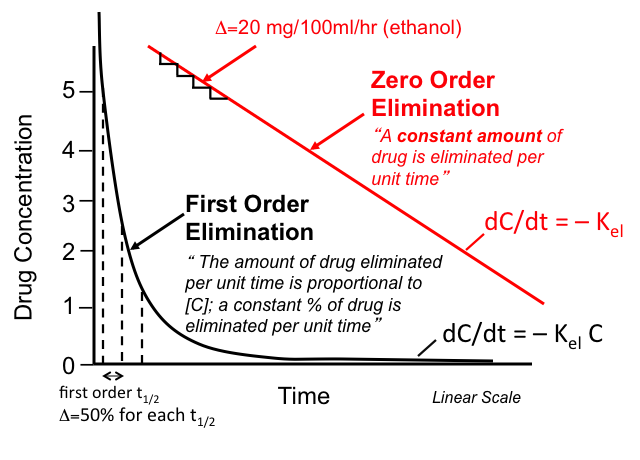 Lippincott Illustrated Reviews, Pharmacology, 6th edition
Biyoaktivasyon ile toksisite:

Kodein       morfin
Metil alkol      formaldehid        formik asit
Parasetamol       N asetil p benzokinonimin
Oksidasyon
Sitokrom p450 (CYP) enzimleri ile 
CYP, sadece ilaç metabolizma değil, steroid-yağ asidi-safra asidi-PG metabolizma/biyosentezi
Enzimin aktif noktasi Fe iyonu
CYP düzeyi, diyet-çevresel koşullar-cinsiyete göre değişebilir
Lippincott Illustrated Reviews, Pharmacology, 6th edition
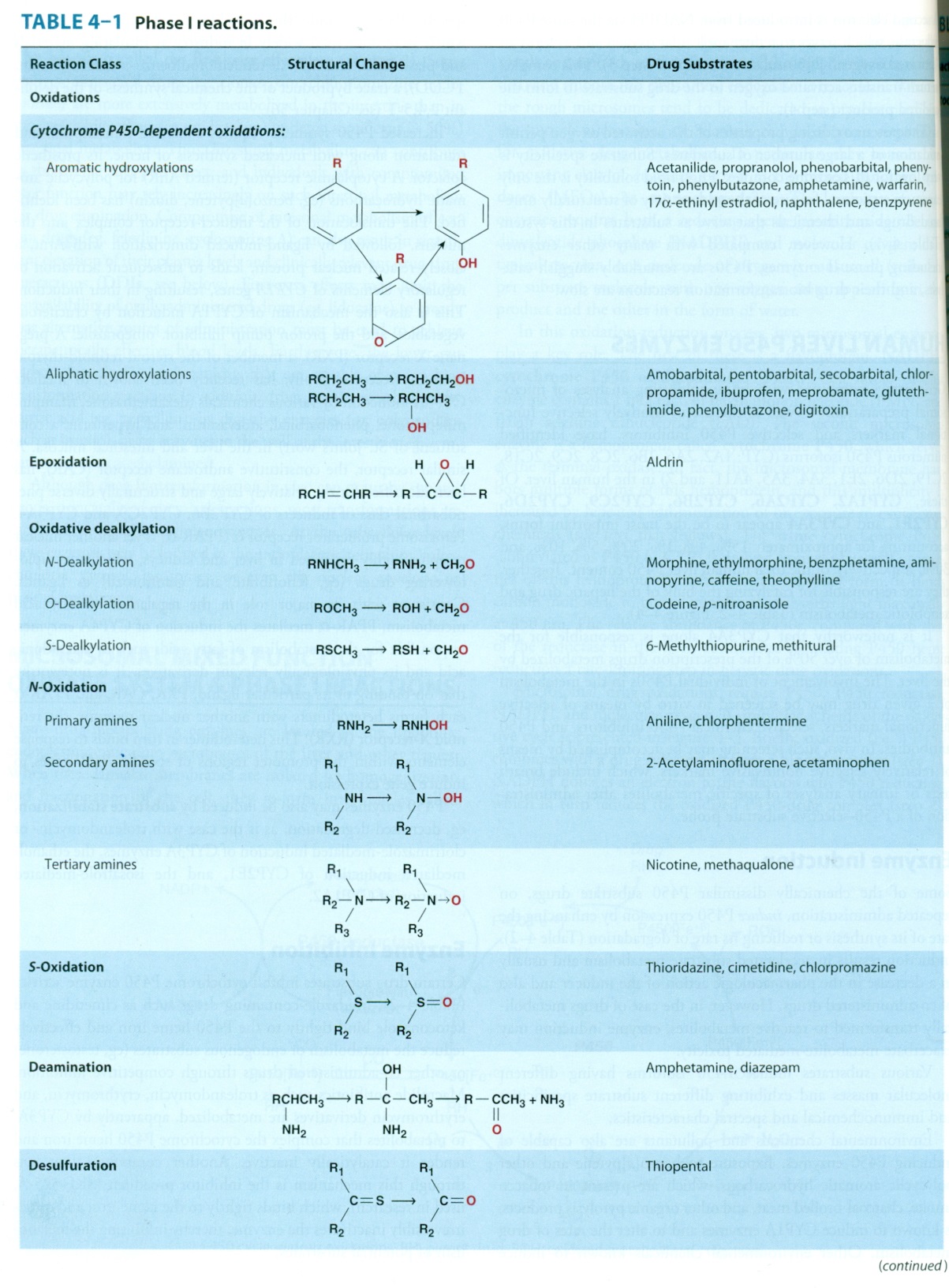 Katzung&Trevor Basic and Clinical Pharmacology, 13th edition
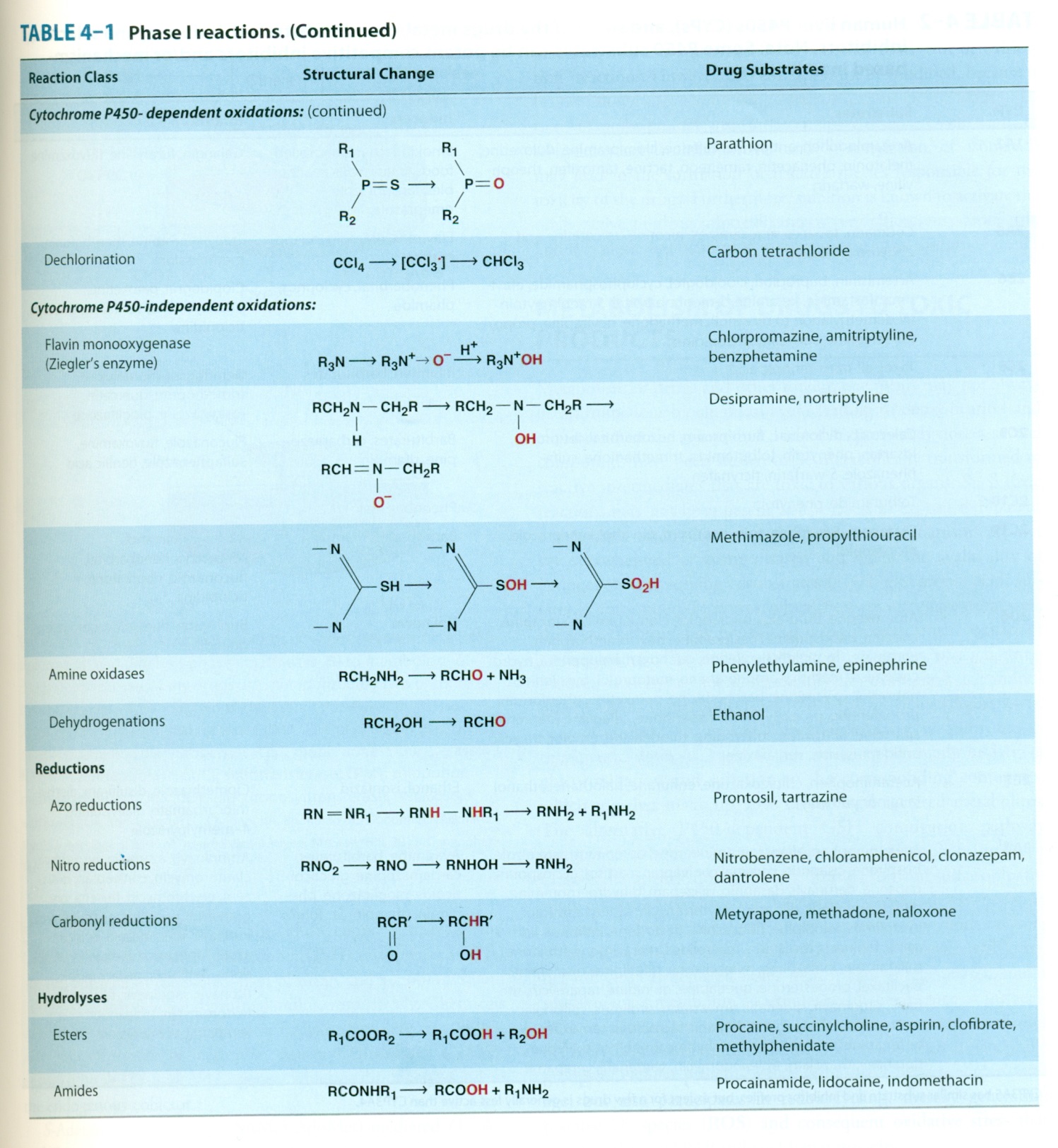 Katzung&Trevor Basic and Clinical Pharmacology, 13th edition
Lippincott Illustrated Reviews, Pharmacology, 6th edition
Mikrozomal olmayan enzimlerle oksidasyon
Alkol dehidrojenaz
Aldehid dehidrojenaz

Etil alkol        asetaldehid               asetik asid
                                            disülfiram

MAO, ksantinoksidaz, hidroksilazlar, peroksidazlar
Konjugasyon
Glukuronik asidle
N metillenme
O metillenme
Sülfat ile
Glutatyon ile
Aminoasidler ile (glisin, glutamin)
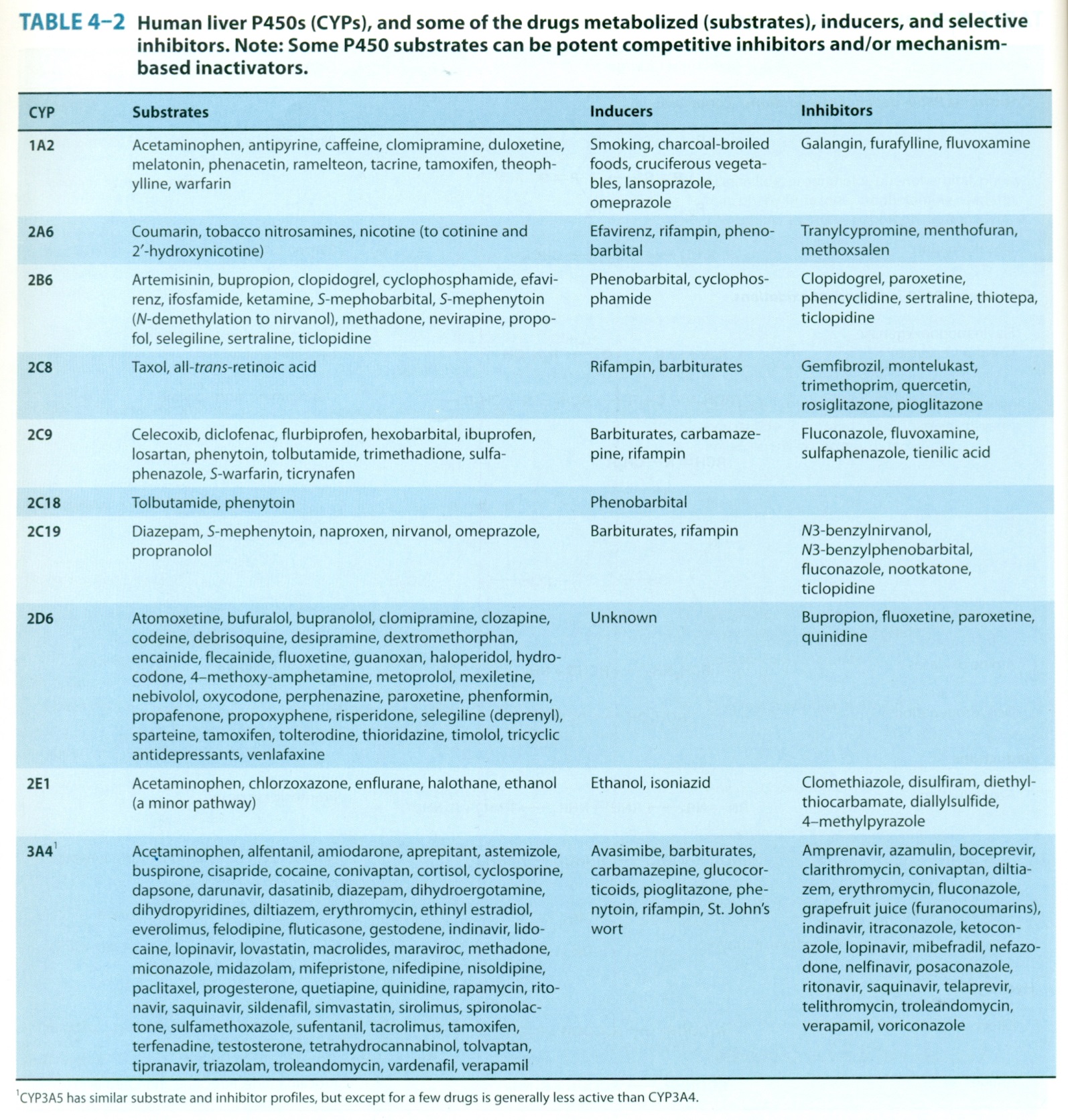 Katzung&Trevor Basic and Clinical Pharmacology, 13th edition
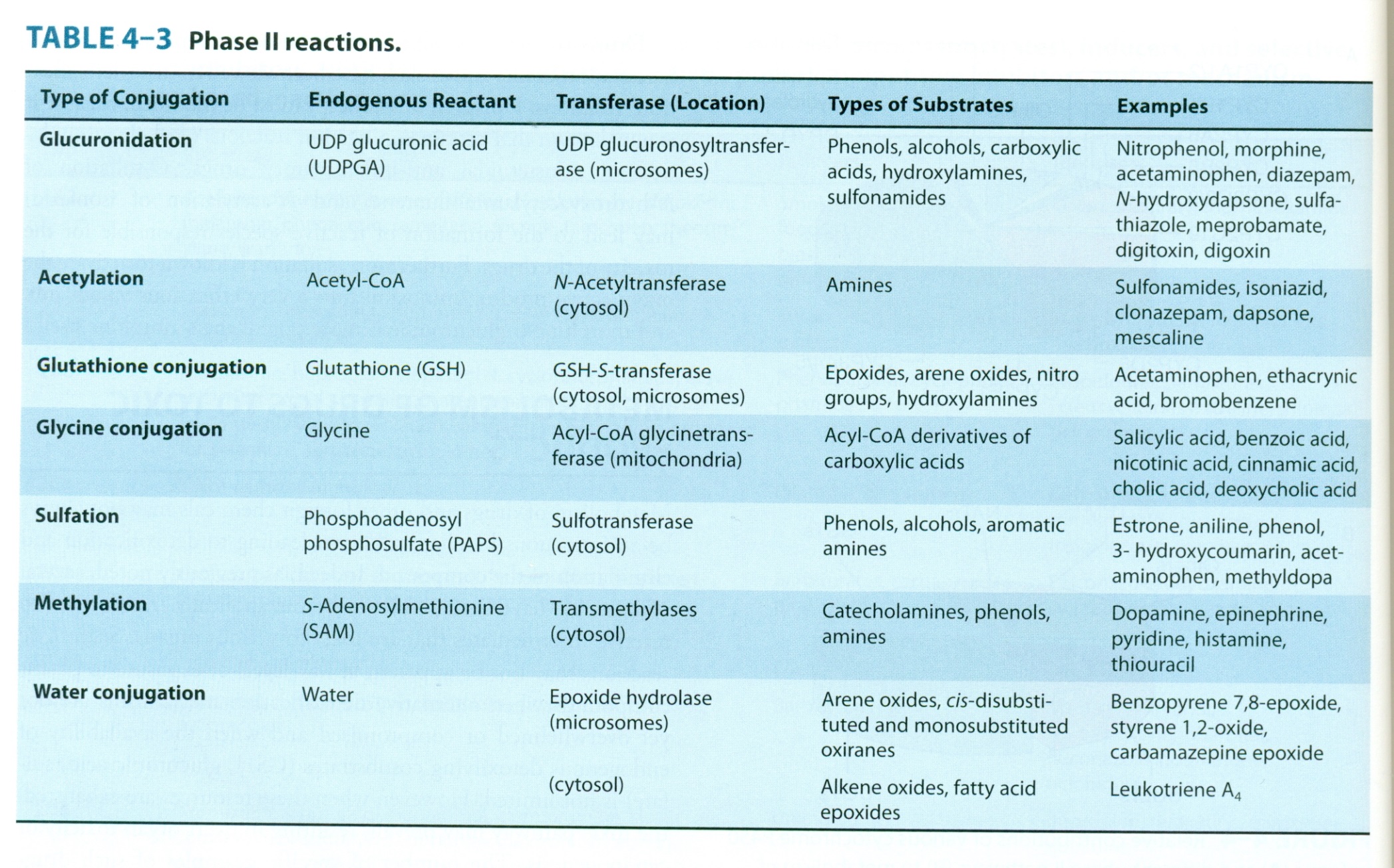 Katzung&Trevor Basic and Clinical Pharmacology, 13th edition
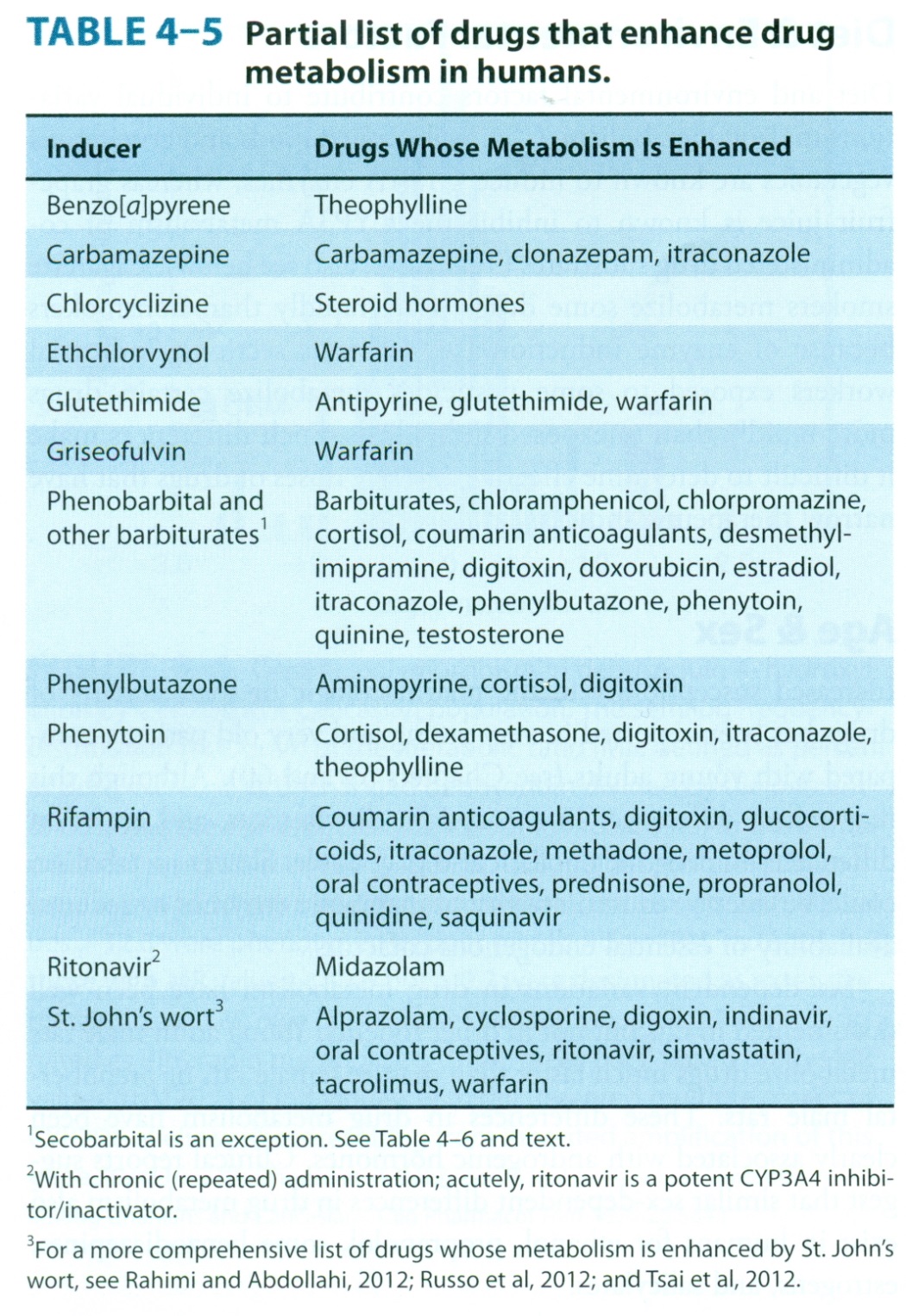 Katzung&Trevor Basic and Clinical Pharmacology, 13th edition
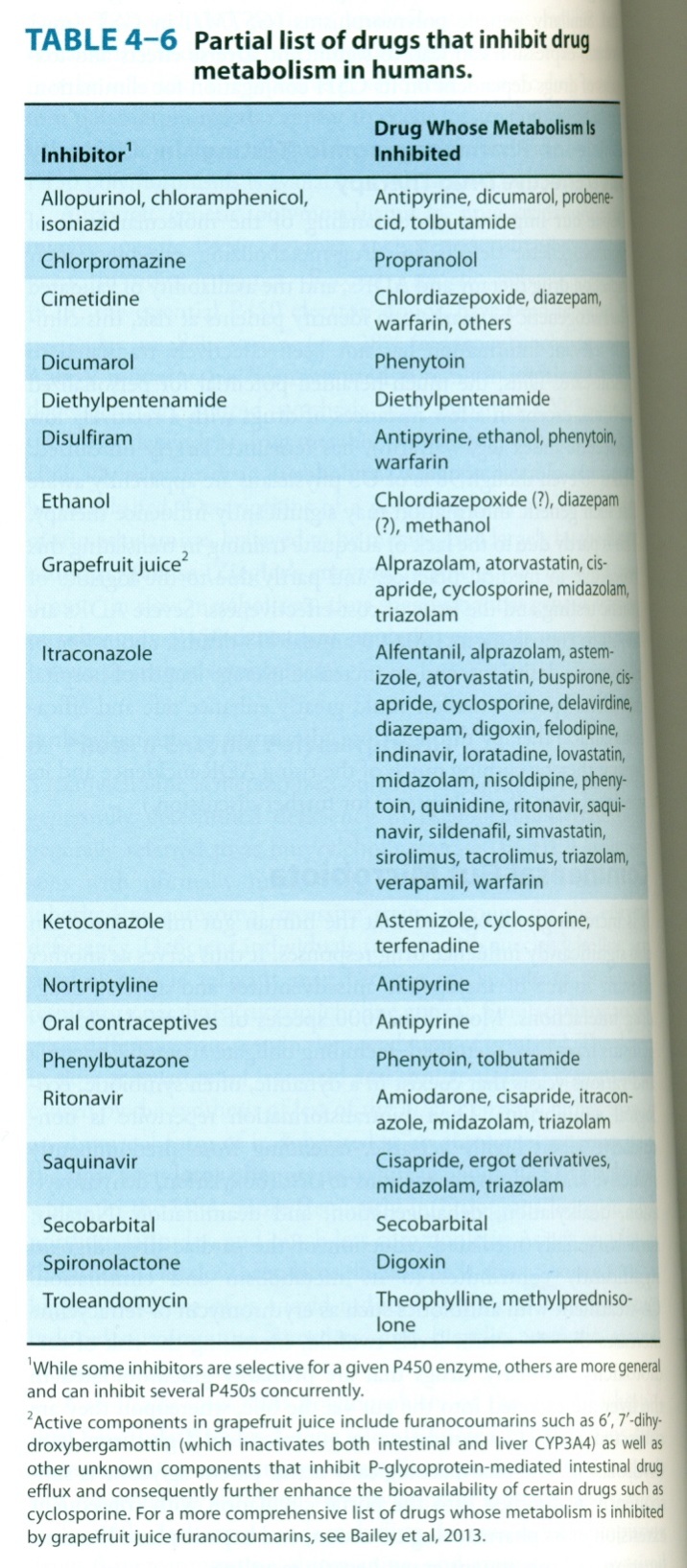 Katzung&Trevor Basic and Clinical Pharmacology, 13th edition
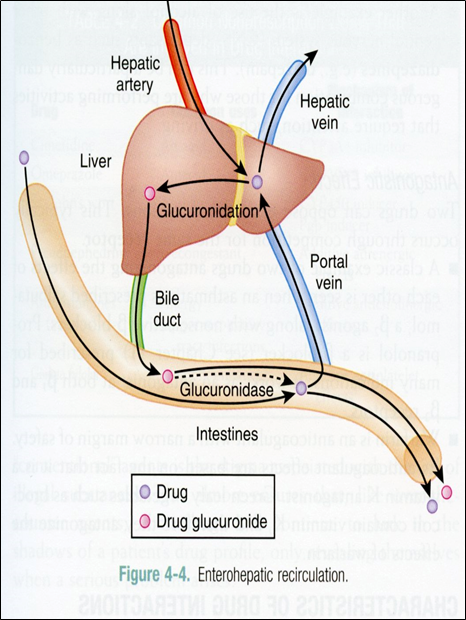 https://www.memorangapp.com/flashcards/190724/First+pass+metabolism+and+enter+and+more/
Hepatik Eliminasyon
Akımla kısıtlı eliminasyon gösteren ilaçlar (yüksek ekstraksiyon oranlı)
İlk geçiş eliminasyonu yüksektir, biyoyararlanımları bireylerarası farklı, lipofilik
Propranolol, morfin, nitratlar, lidokain…
Kapasite ile kısıtlı eliminasyon gösteren ilaçlar (düşük ekstraksiyon oranlı)
Diğer
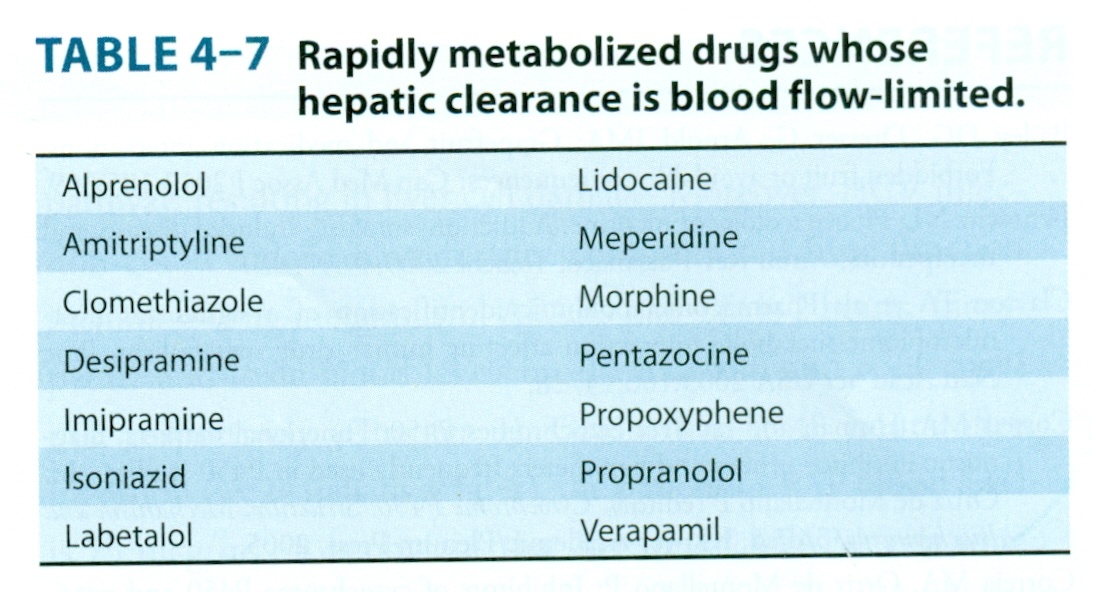 Katzung&Trevor Basic and Clinical Pharmacology, 13th edition
Karaciğer hastalıklarının hepatik klerense etkisi
KC parenkima kitlesinin (hepatosit sayısının) azalması
Hepatositlerin fonksiyonunun bozulması
KC kan dolaşımının bozulması
BÖBREKLERDEN İTRAH
Glomerüler filtrasyon hızı, glomerüler kan akımı ile dogru orantılı
Plazma proteinlerine bağlanma ile ters orantılı
Dakikada filtrasyon 130 ml, günde 190 litre, idrar 1.5litre
Bağlı ilaç ve diğer büyük moleküllü proteinler glomerüler filtrasyona uğramaz
Tübüler salgılanma;
Proksimal tübüllerde gerçekleşir
Asidik ilaçları anyonik taşıyıcı
Bazikleri katyonik taşıyıcı
Probenesid-penisilin, anyonik t.
Probenesid-ürik asid, anyonik t.
650ml/dak